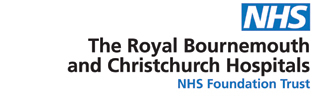 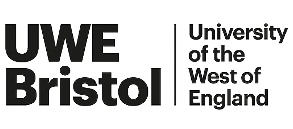 A MATTER OF
gues
ork…
SW
Introduction
Discussion
..ARE SEXUAL HEALTH SERVICES MEETING THE NEEDS OF MALE SEX WORKERS?
Male sex workers (MSW’s) are reported to have poorer sexual health outcomes in comparison to their female counterparts, often experiencing barriers to accessing prevention or treatment services with little research evidencing their experiences. 

This audit aims to examine the prevalence and attendance needs of MSW’s accessing a local sexual health service to further inform interventions to support their wellbeing.
SW’s accessing sexual health services generally required more complex services outside the scope of asymptomatic home testing. 

MSW’s were under represented in clinical attendances. Further research exploring broader experiences of men selling sex for money (MSSM) is planned to address barriers and encourage in-service disclosure of sex work and assist in the development of meaningful interventions to improve sexual health outcomes. 

A systematic review examining the evidence for which psychosocial interventions improve the wellbeing of sex workers in resource rich countries is currently under publication (Turner & Meyrick, 2021).

Additional training materials around ascertaining SW status in a consistent and non-judgemental way could enhance the quality of data collected.
Kevin Turner, Jane Meyrick* & Cordelia Chapman
Royal Bournemouth Hospital; University of the West of England, Bristol*
Results
Fig.1 Attendance type
Fig.3 Symptoms
Fig.4 Services provided
19% New patient
81% Rebook attendance
Fig.2 Clinical presentation
14% Discomfort
16%
Epid
19% screening at extra sites
13%
SA
14% Discharge
43% Sores
44% Symptoms
81% Routine screening
14% Pain
Methodology
14% Warts
38% Asymp
A retrospective audit was undertaken using GUMCAD coding to identify sex worker (SW) attendances to the GUM department at Royal Bournemouth Hospital between 01/01/2019 and 31/01/2020. 

Notes were reviewed to examine demographic characteristics, services provided and sexual health outcomes.
16 SWs were identified. 19% (3/16) were new patients [Fig.1]. 
All were female; the average age was 34 years (range 20-60 years).  69% (11/16) were heterosexual, 25% (4/16) bisexual and 6% (1/16) pansexual.
All patients undertook routine sexual health testing[Fig.4]. 
19% (3/16) received screening at extra genital sites for chlamydia and gonorrhoea.  No further treatment was required for any of the attendees.
44% (7/16) had symptoms [Fig.2]: genital sores (43%), warts (14%) genital pain (14%), discharge  and rectal discomfort (14%) [Fig 3].
 13% (2/16) attended following a sexual assault and 6% (1/16) as a contact of an infection [Fig.2].
Copyright © 2020 Kevin Turner contact: kevin.turner6@nhs.net